The Internet: Technology Background
Prepared byDr. Muhammed Rafi.PAssistant ProfessorPG Department of Commerce & Management studies
The Internet: Technology Background
Internet
Interconnected network of thousands of networks and millions of computers
Links businesses, educational institutions, government agencies, and individuals
World Wide Web (Web)
One of the Internet’s most popular services
Provides access to around billions, possibly trillions, of Web pages
Copyright © 2010 Pearson Education, Inc.
Slide 3-
The Internet: Key Technology Concepts
Defined by Federal Networking Commission as network that:
Uses IP addressing
Supports TCP/IP
Provides services to users, in manner similar to telephone system
Three important concepts:
Packet switching
TCP/IP communications protocol
Client/server computing
Copyright © 2010 Pearson Education, Inc.
Slide 3-
Packet Switching
Slices digital messages into packets
Sends packets along different communication paths as they become available
Reassembles packets once they arrive at destination
Uses routers 
Special purpose computers that interconnect the computer networks that make up the Internet and route packets
Routing algorithms ensure packets take the best available path toward their destination
Less expensive, wasteful than circuit-switching
Copyright © 2010 Pearson Education, Inc.
Slide 3-
Packet Switching
Figure 3.3, Page 130
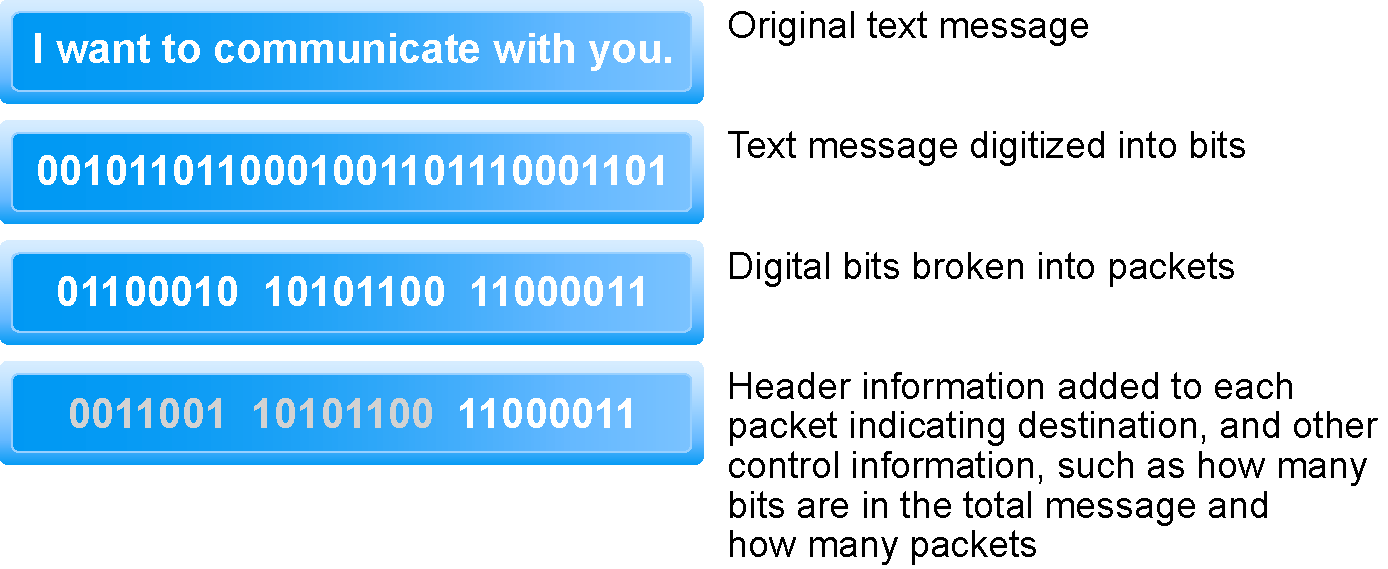 Copyright © 2010 Pearson Education, Inc.
Slide 3-
TCP/IP
Transmission Control Protocol (TCP): 
Establishes connections between sending and receiving Web computers
Handles assembly of packets at point of transmission, and reassembly at receiving end
Internet Protocol (IP): 
Provides the Internet’s addressing scheme
Four TCP/IP Layers
Network Interface Layer
Internet Layer
Transport Layer
Application Layer
Copyright © 2010 Pearson Education, Inc.
Slide 3-
Internet (IP) Addresses
IPv4:
32-bit number 
Expressed as series of four sets of separate numbers marked off by periods
201.61.186.227
Class C address: Network identified by first three sets, computer identified by last set 
New version: IPv6 has 128-bit addresses, able to handle up to 1 quadrillion addresses (IPv4 can only handle 4 billion)
Copyright © 2010 Pearson Education, Inc.
Slide 3-
Routing Internet Messages: TCP/IP and Packet Switching
Figure 3.5, Page 133
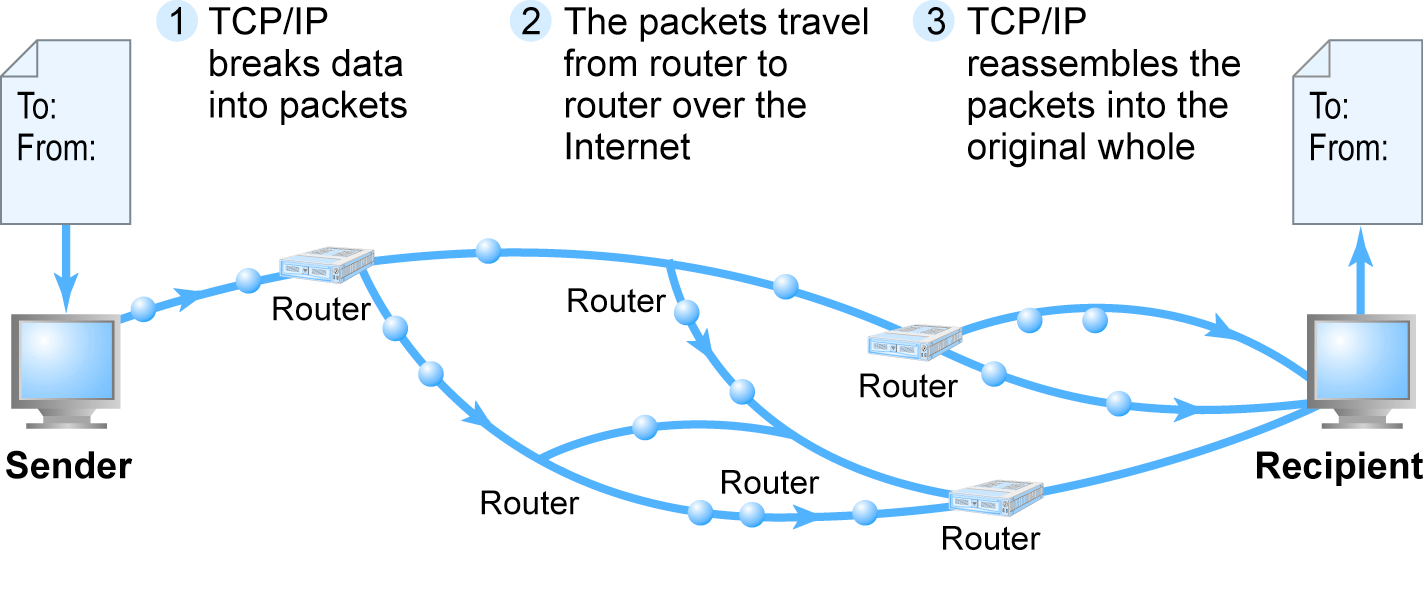 Copyright © 2010 Pearson Education, Inc.
Slide 3-
Domain Names, DNS, and URLs
Domain Name
IP address expressed in natural language
Domain Name System (DNS)
Allows numeric IP addresses to be expressed in natural language 
Uniform Resource Locator (URL)
Address used by Web browser to identify location of content on the Web
E.g., http://www.azimuth-interactive.com/flash_test
Copyright © 2010 Pearson Education, Inc.
Slide 3-
Client/Server Computing
Powerful personal computers (clients) connected in network with one or more servers 
Servers perform common functions for the clients 
Storing files, software applications, etc.
Copyright © 2010 Pearson Education, Inc.
Slide 3-
The New Client: The Emerging Mobile Platform
Within a few years, primary Internet access will be through:
Netbooks
Designed to connect to wireless Internet
Under 2 lbs, solid state memory, 8” displays
$200–400
Smartphones
Disruptive technology: Processors, operating systems
Copyright © 2010 Pearson Education, Inc.
Slide 3-
Cloud Computing
Firms and individuals obtain computing power and software over Internet
E.g., Google Apps
Fastest growing form of computing
Radically reduces costs of:
Building and operating Web sites
Infrastructure, IT support
Hardware, software
Copyright © 2010 Pearson Education, Inc.
Slide 3-
Internet Service Providers (ISPs)
Provide lowest level of service to individuals, small businesses, some institutions
Types of service
Narrowband (dial-up)
Broadband
Digital Subscriber Line (DSL)
Cable modem
T1 and T3
Satellite
Copyright © 2010 Pearson Education, Inc.
Slide 3-
Intranets and Extranets
Intranet
TCP/IP network located within a single organization for communications and processing
Extranet
Formed when firms permit outsiders to access their internal TCP/IP networks
Copyright © 2010 Pearson Education, Inc.
Slide 3-
The Last Mile: Mobile Wireless Internet Access
“Last mile”: From Internet backbone to user’s computer, cell phone, PDA, etc. 
Two different basic types of wireless Internet access:
Telephone-based (mobile phones, smartphones)
Computer network-based
Copyright © 2010 Pearson Education, Inc.
Slide 3-
Telephone-based Wireless Internet Access
Competing 3G standards
GSM: Used primarily in Europe
CDMA: Used primarily in the United States
Evolution:
2G cellular networks: relatively slow, circuit-switched
2.5G cellular networks: interim networks
3G cellular networks: next generation, packet-switched
3.5G (3G+)
4G (WiMax, LTE)
Copyright © 2010 Pearson Education, Inc.
Slide 3-
Wireless Local Area Networks (WLANs)
Wi-Fi
High-speed, fixed broadband wireless LAN, different versions for home and business market, limited range
WiMax
High-speed, medium range broadband wireless metropolitan area network
Bluetooth
Low-speed, short range connection
Ultra-Wideband (UWB)
Low power, short-range high bandwidth network
Zigbee
Short-range, low-power wireless network technology for remotely controlling digital devices
Copyright © 2010 Pearson Education, Inc.
Slide 3-
Wi-Fi Networks
Figure 3.16, Page 164
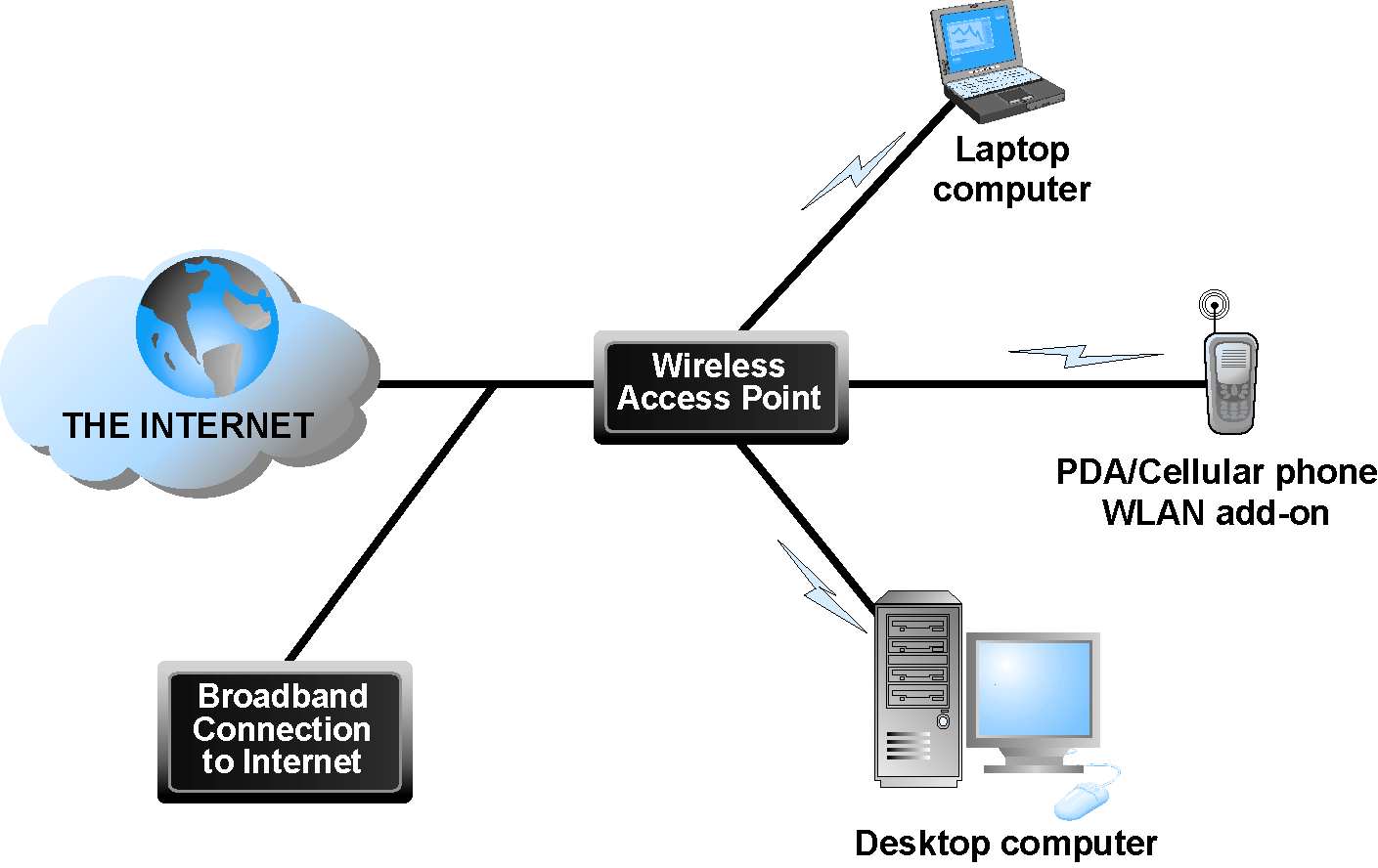 Copyright © 2010 Pearson Education, Inc.
Slide 3-
Hypertext
Text formatted with embedded links 
Links connect documents to one another, and to other objects such as sound, video, or animation files
Uses Hypertext Transfer Protocol (HTTP) and URLs to locate resources on the Web
Example URL 
http://megacorp.com/content/features/082602.html
Copyright © 2010 Pearson Education, Inc.
Slide 3-
Markup Languages
Generalized Markup Language (GML)—1960s
Standard Generalized Markup Language (SGML)—early GML,1986
Hypertext Markup Language (HTML)
Fixed set of predefined markup “tags” used to format text
Controls look and feel of Web pages 
eXtensible Markup Language (XML)
New markup language specification developed by W3C
Designed to describe data and information
Tags used are defined by user
Copyright © 2010 Pearson Education, Inc.
Slide 3-
Web Servers and Web Clients
Web server software: 
Enables a computer to deliver Web pages to clients on networks that request this service by sending an HTTP request
Apache and Microsoft IIS
Basic capabilities: security services, FTP, search engine, data capture
Web server 
Can refer to Web server software or physical server
Specialized servers: database servers, ad servers, etc.
Web client: 
Any computing device attached to the Internet that is capable of making HTTP requests and displaying HTML pages
Copyright © 2010 Pearson Education, Inc.
Slide 3-
Web Browsers
Primary purpose to display Web pages
Internet Explorer (67%) and Firefox (23%) dominate the market
Other browsers include:
Netscape
Opera
Safari (for Apple)
Google’s Chrome
Copyright © 2010 Pearson Education, Inc.
Slide 3-
The Internet and Web: Features
Internet and Web features on which the foundations of e-commerce are built include:
E-mail
Instant messaging
Search engines
Intelligent agents (bots)
Online forums and chat
Streaming media
Cookies
Copyright © 2010 Pearson Education, Inc.
Slide 3-
E-mail
Most used application of the Internet
Uses series of protocols for transferring  messages with text and attachments (images, sound, video clips, etc.,) from one Internet user to another
Can be an effective marketing tool
Spam a worsening problem
Copyright © 2010 Pearson Education, Inc.
Slide 3-
Instant Messaging
Displays words typed on a computer almost instantly, and recipients can then respond immediately in the same way
Different proprietary systems offered by AOL, MSN, Yahoo, and Google
Meebo, Digsby: allow users to communicate across platforms
Copyright © 2010 Pearson Education, Inc.
Slide 3-
Search Engines
Identify Web pages that match queries based on one or more techniques
Keyword indexes, page ranking
Also serve as:
Shopping tools
Advertising vehicles (search engine marketing)
Tool within e-commerce sites
Outside of e-mail, most commonly used Internet activity
Copyright © 2010 Pearson Education, Inc.
Slide 3-
Streaming Media
Enables music, video, and other large files to be sent to users in chunks so that when received and played, file comes through uninterrupted
Allows users to begin playing media files before file is fully downloaded
Copyright © 2010 Pearson Education, Inc.
Slide 3-
Cookies
Small text files deposited by  Web site on user’s computer to store information about user, accessed when user next visits Web site
Can help personalize Web site experience
Can pose privacy threat
Copyright © 2010 Pearson Education, Inc.
Slide 3-